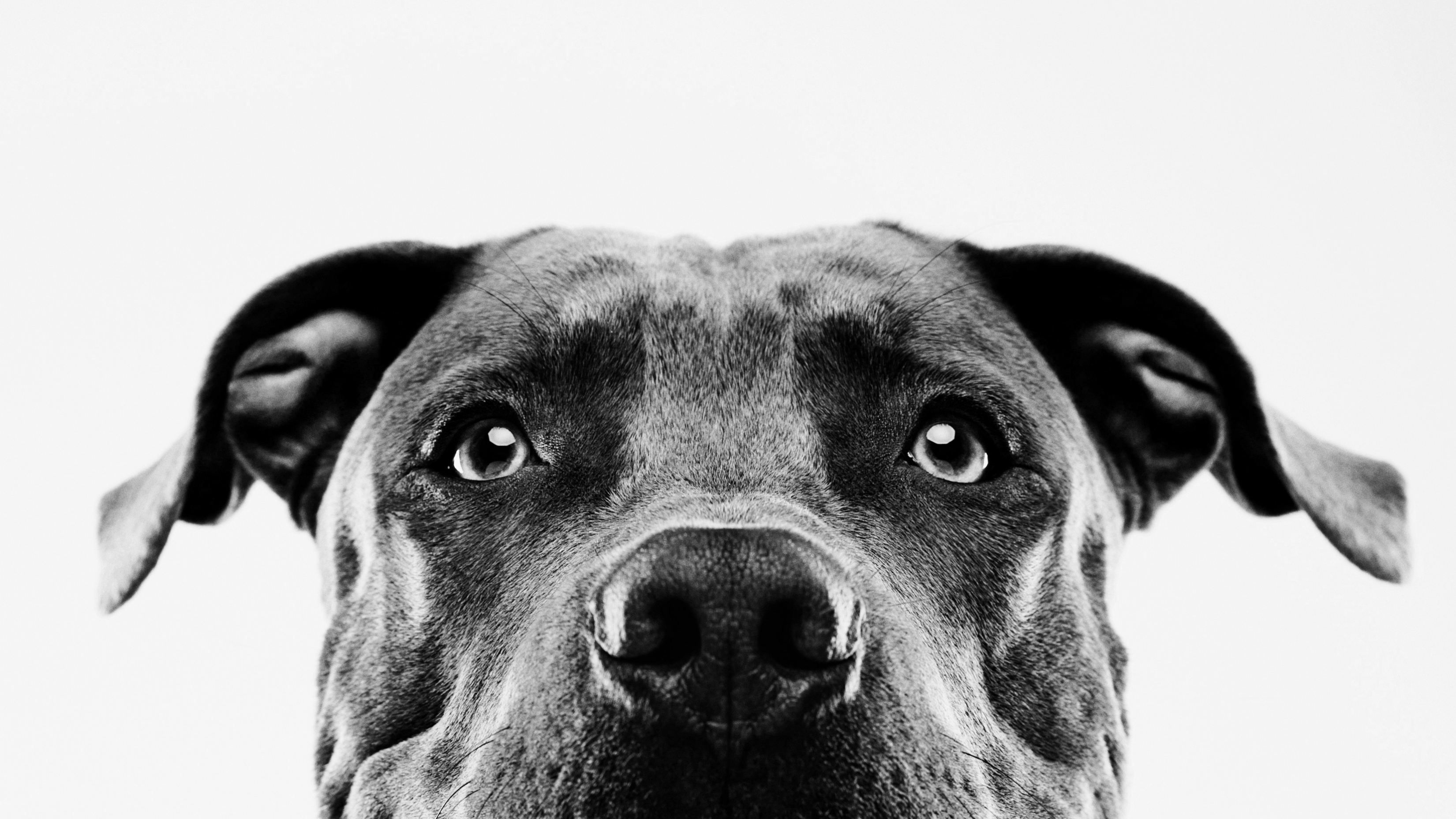 CHAtGPT wizard
A POWERFUL PLUGIN FOR the embarcadero rad studio.
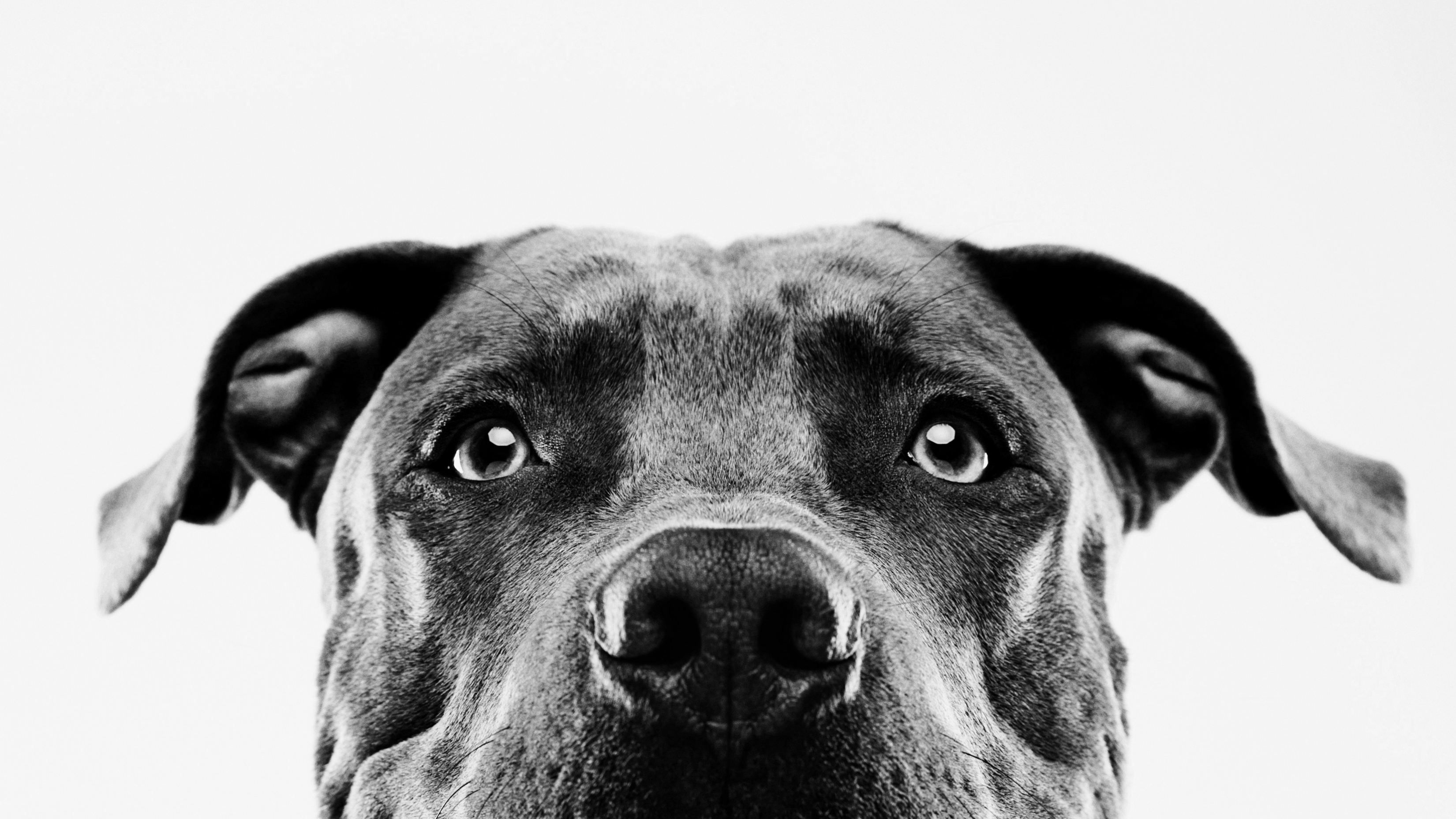 Where to find?
https://github.com/AliDehbansiahkarbon/ChatGPTWizard
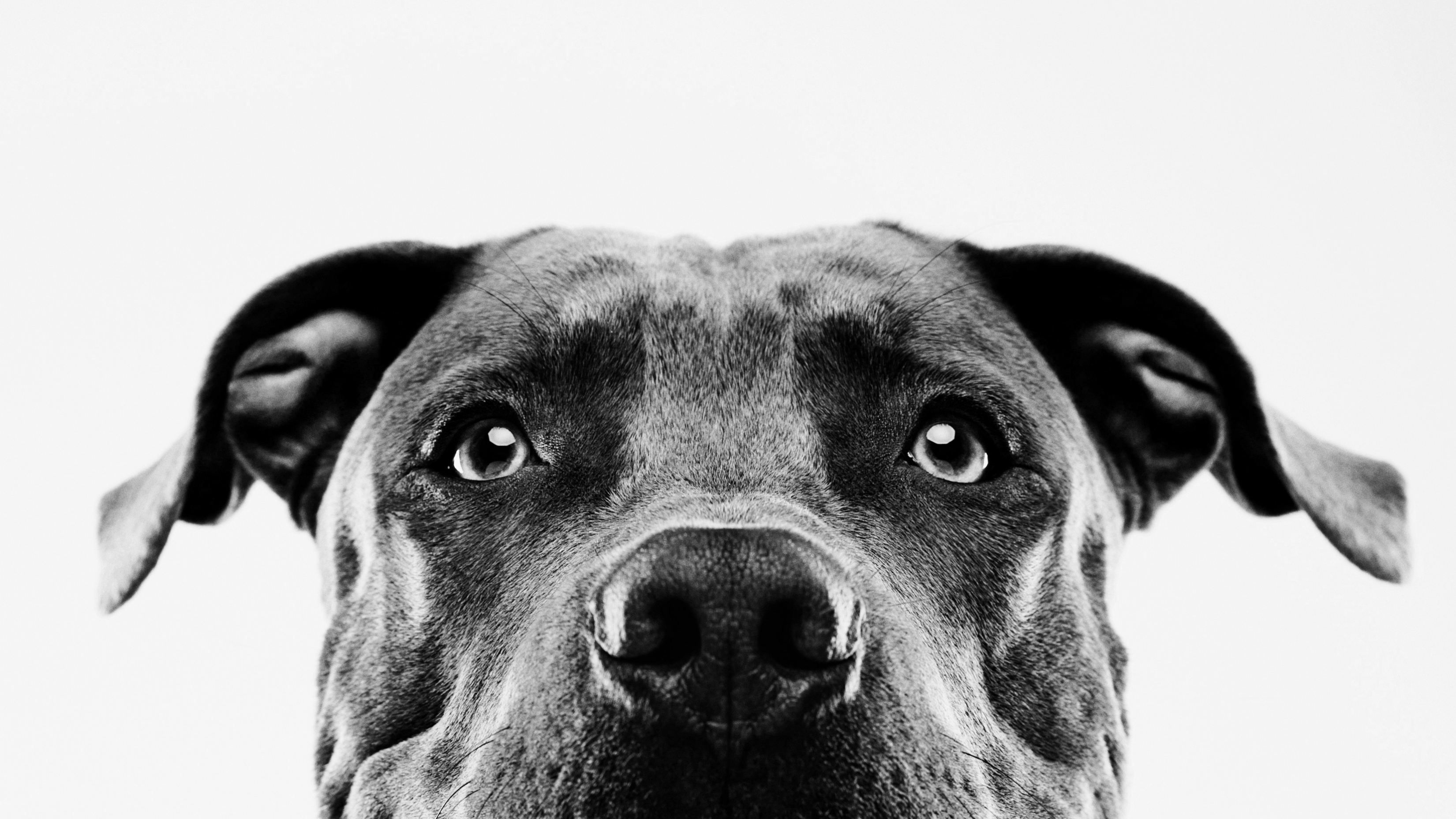 How to install?
It’s a delphi package(bpl)
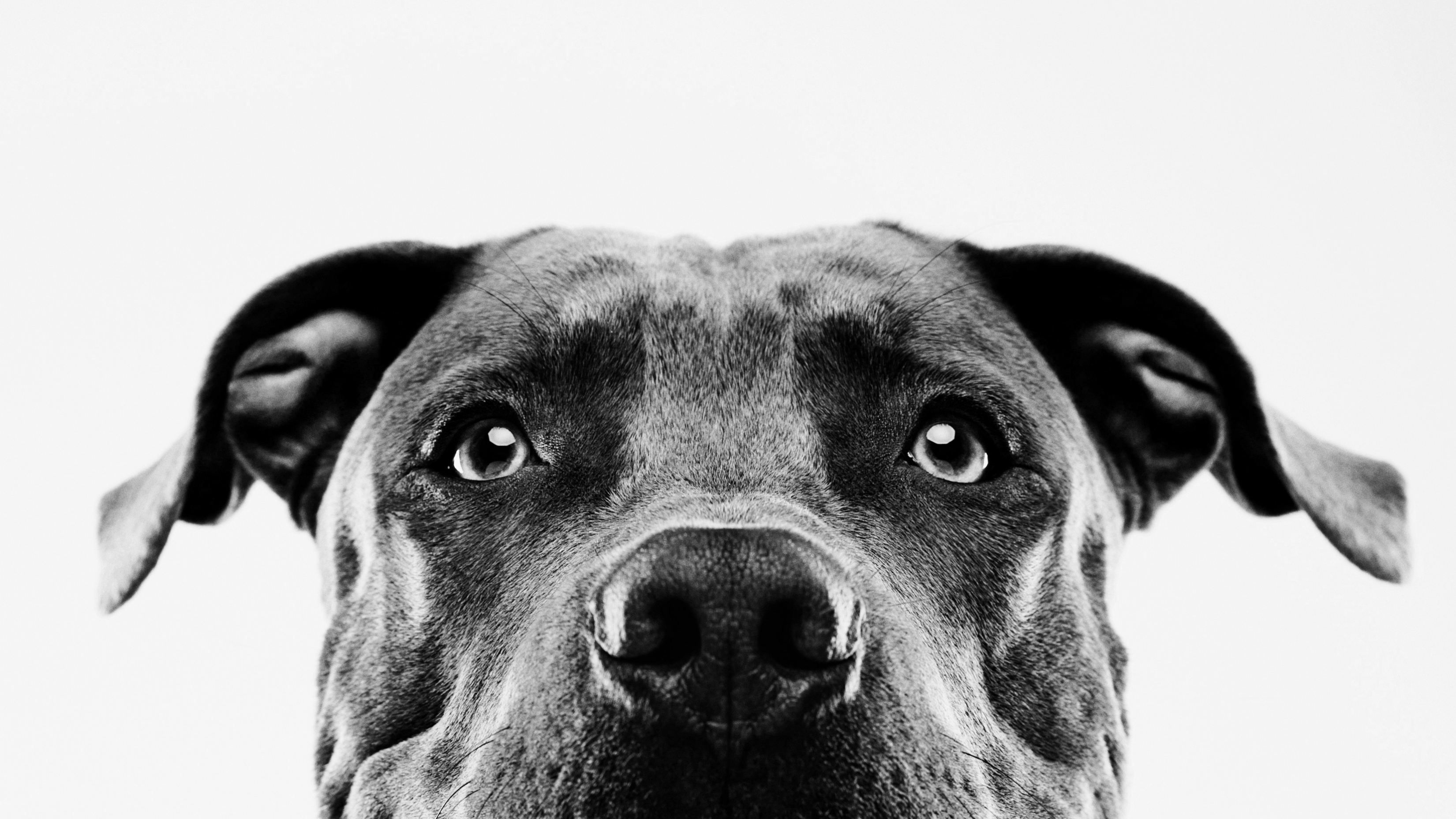 Prerequisites…
API key
https://beta.openai.com/account/api-keys
Registry key
Computer\HKEY_CURRENT_USER\Software\ChatGPTWizard
Delphi XE5 to the latest version 11.1
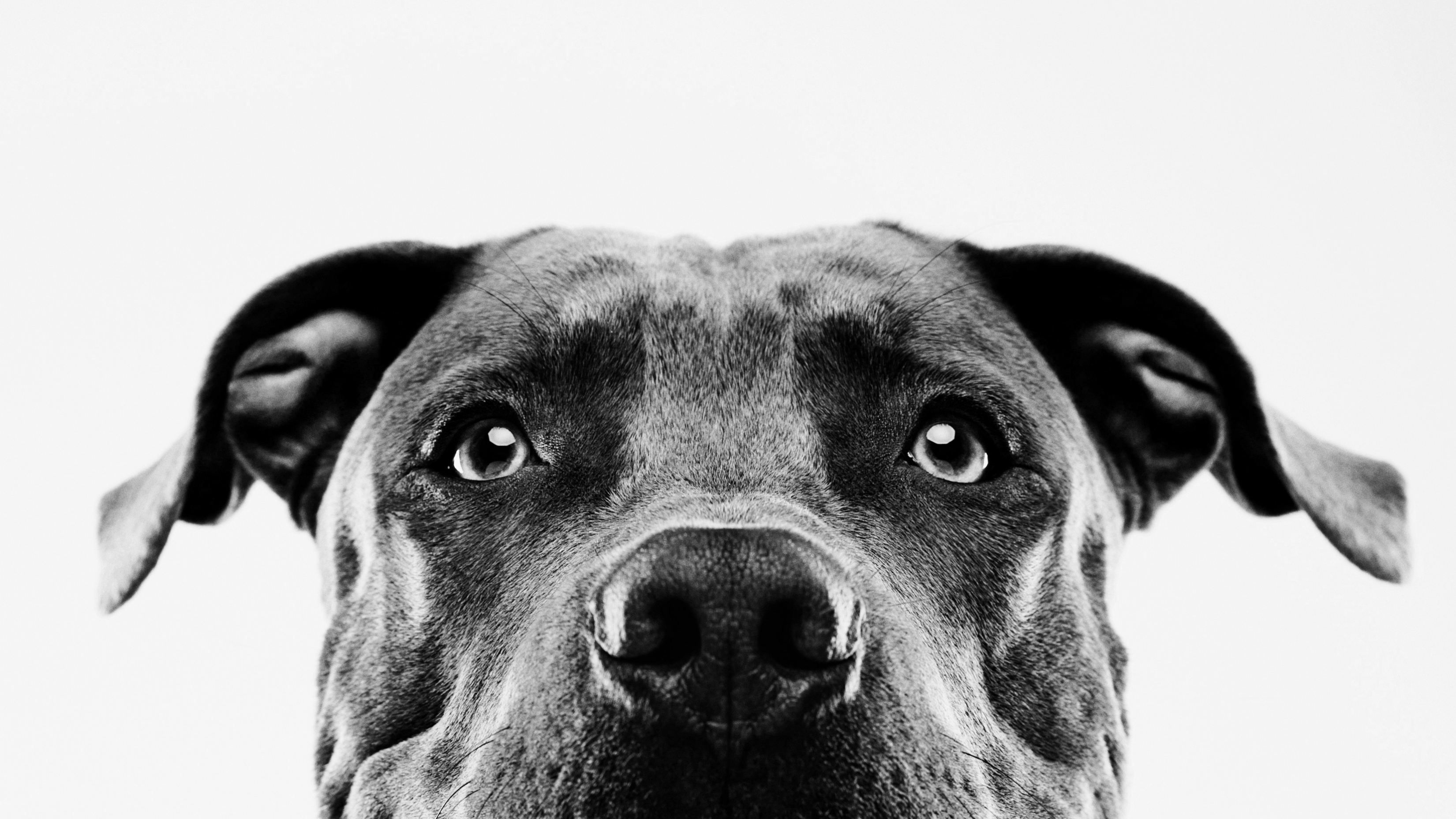 How to use?
Plug-in’s main form
Dock able form
Inline questions
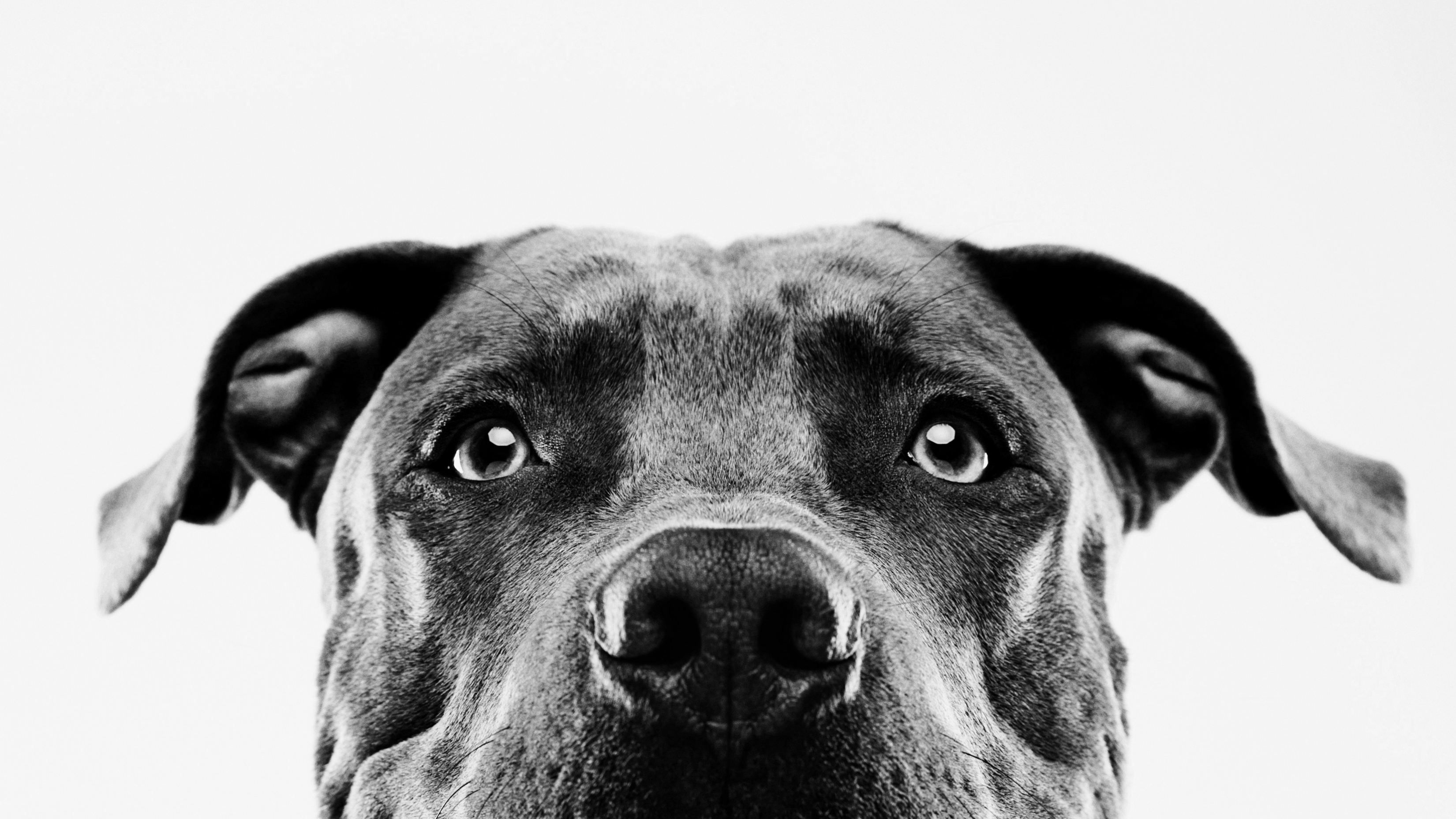 Other info!
Unicode support
Right to Left
Like, comment, subscribe, and good luck!
Repository: https://github.com/AliDehbansiahkarbon/ChatGPTWizard